Upper Extremity Amputations
Jeffrey Marchessault MD
Orthopaedic Hand Surgery
East Tennessee State University
Johnson City, TN
Paul Henkel DO
Orthopaedic Trauma Surgery
Piedmont Athens Regional Medical Center
Athens, GA
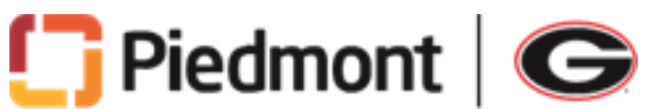 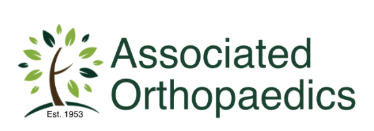 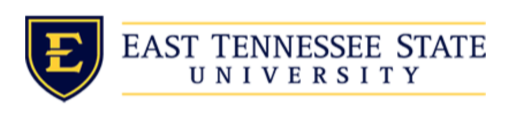 Epidemiology
Hand Blast Injury
Of the 1.6 million people in the US with limb loss, 34% (541K) have an upper extremity amputation1

92% of upper extremity limb loss is due to trauma2

Multispecialty care is necessary for these patients including PM&R, surgery, internal medicine, occupational/physical therapy, mental health/social work, nursing, and prosthetics.

Inclusion of patient and family in the decision-making process, treatment, and rehab is key to successful outcomes3
Photograph courtesy of Jeffrey Marchessault MD
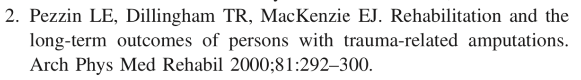 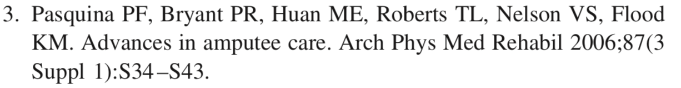 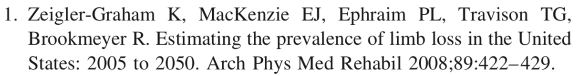 Initial Wound Management
Blast injury after debridement
Must take into account overall condition of the patient, most have multisystem injuries4

Unique and vital function of the upper extremity require the surgeon to attempt salvage, including replantation when possible8

When amputation is likely, it should be delayed until patient/family can be involved in the decision making process9
Photograph courtesy of Jeffrey Marchessault MD
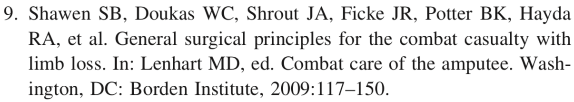 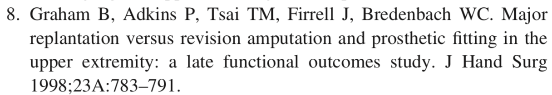 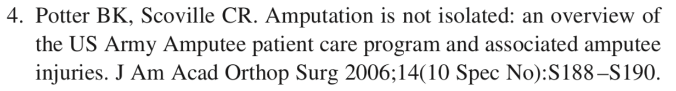 Early Surgical Management – 3 Basic Tenets
Thorough sharp debridement of contaminated tissue

Retention of all viable tissue for subsequent reconstruction amputation coverage

Maintenance of the highest potential for patient function with/without a prosthesis11
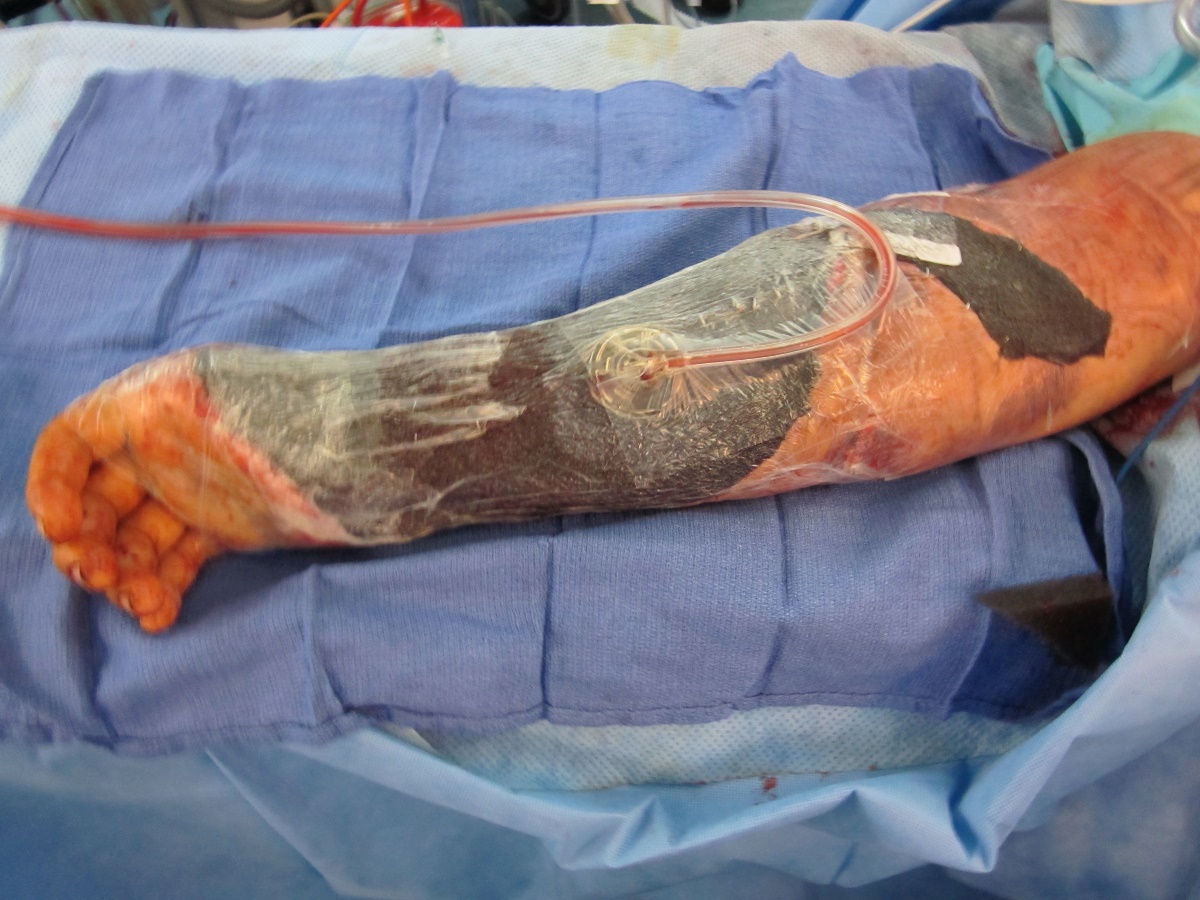 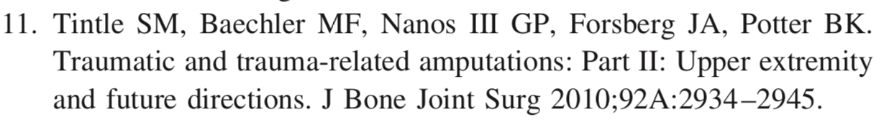 Photographs courtesy of Jeffrey Marchessault MD
Early Surgical Management
Initial focus is often on the bony injury, but the status and handling of soft tissues are often the best predictors of limb length and final closure options9

Nerve injuries can be addressed later with repair, reconstruction, or nerve/tendon transfer

Ultimately, decision to amputate is made when limb salvage results in a less functional outcome than the amputation AND the patient understands/agrees with the surgical decision
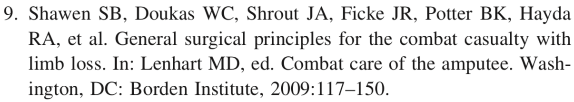 Photograph courtesy of Jeffrey Marchessault MD
Early Surgical Management
Best to delay upper limb amputation until patient and family are in agreement
But, surgeon input into need for amputation carries weight
Patients getting prosthesis <60 days from amputation more likely to use it

Multidisciplinary approach best in non-emergency situations
Prosthetist and patients with prosthetic are invaluable resources
Photograph courtesy of Jeffrey Marchessault MD
Once Amputation is Chosen…
Preservation of length and joint function are of paramount concern

Techniques to preserve limb length when residual soft tissue is inadequate to allow stump closure:
Skin grafts
Dermal substitutes
Filleted flaps
Free tissue transfer
Photograph courtesy of Jeffrey Marchessault MD
Latissimus Dorsi Flap to Preserve Length
Preservation of length following failed arm replantation using latissimus dorsi flap to accommodate upper extremity prosthesis.  Consultation with a prosthetist to determine level of amputation can be helpful if available
From:  Marchessault JA, McKay PL, Hammer WC. Management of upper limb amputations J Hand Surg Am. 2011;36A:1718-1726.
Finger Amputation
Revascularization of this severely injured finger will result in stiff, insensate finger later requiring amputation
Consider primary amputation when 4 or more of 6 basic components injured
Bone
Vessels
Tendons
Nerves
Skin
Joint
Photograph courtesy of Jeffrey Marchessault MD
Finger Amputation
Injury often dictates level of amputation
Fingers’ primary function to bring objects to palm17
Preserve metacarpophalangeal joint to preserve rudimentary finger flexion toward palm
Resect digital nerves away from suture line
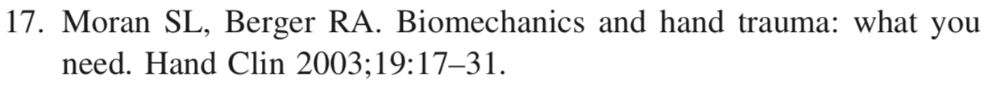 Photograph courtesy of Jeffrey Marchessault MD
Thumb Amputation
Thumb provides 40% of hand function.17

Multiple options for soft tissue coverage

Preserve carpometacarpal joint to improve thumb function 

Consult hand surgeon colleagues to discuss reconstruction plan
Photograph courtesy of Jeffrey Marchessault MD
Partial Hand Amputation
Preservation of two sensate digits, able to oppose each other, will allow some prehension16 – the ability to approach, grasp and release objects with the hand

Salvage of a third digit allows for a more stable terminal pinch, improving precision motions17

Ray resection will reduce hand width, leading to decreased grip strength, but improving the appearance of finger loss17

Try to “eliminate a gap” between adjacent fingers -(objects fall thought the hand: nails, screws, coins)
From:  Marchessault JA, McKay PL, Hammer WC. Management of upper limb amputations J Hand Surg Am. 2011;36A:1718-1726.
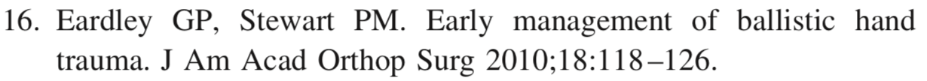 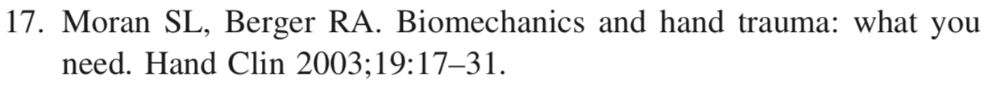 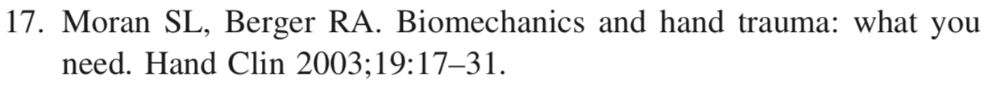 Wrist Disarticulation
Controversial level with pros and cons that requires patient education and input.
Pros: Increased limb length serves as better assist to opposite hand
 Amputation through the wrist preserves 1000 to 1200 of pronosupination 21
Cons: Insufficient space for myoelectric hand prosthesis
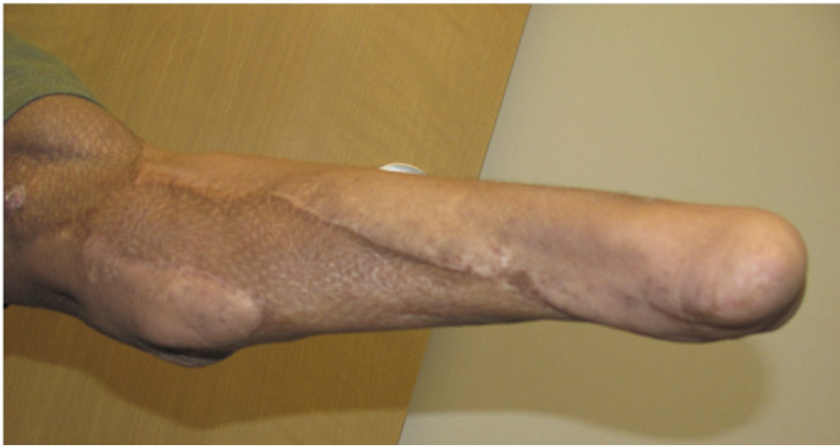 From:  Marchessault JA, McKay PL, Hammer WC. Management of upper limb amputations J Hand Surg Am. 2011;36A:1718-1726.
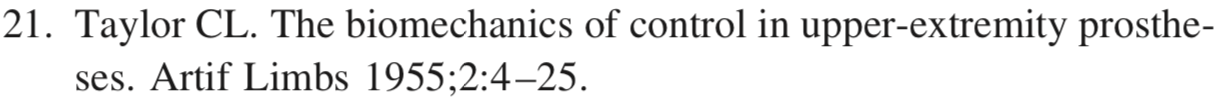 Transradial Amputation
Transradial forearm amputation is the most common level of upper extremity amputation22
Remaining muscles serve to trigger myoelectric prosthesis

Residual soft tissue (muscle) must provide adequate soft tissue coverage of the radius and ulna

Myodesis of deep forearm muscles to the radius and ulna provide stable bone coverage and prevents bone-on-muscle motion that can lead to bursitis23
Photograph courtesy of Jeffrey Marchessault MD
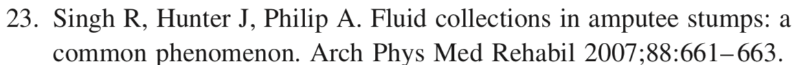 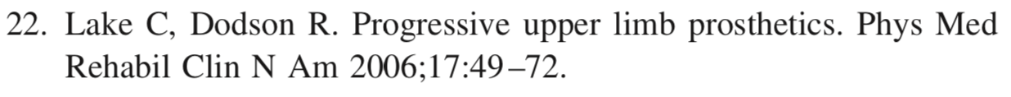 Transradial Amputation Basic Tenets
Myodesis – attachment of tendon/muscle to bone
Prevents bursa formation at distal end residual limb23

Myoplasty – attachment of muscle layers to each other, allowing tension free skin closure
Photograph courtesy of Jeffrey Marchessault MD
23. Singh R, Hunter J, Philip A.  Fluid collections in amputee stumps: a common phenomenon Arch Phys Med Rehabil. 2007;88:661-663.
Transradial Amputation
Mobilization of deep flexor muscles
Myodesis of flexors to bone
Photographs courtesy of Jeffrey Marchessault MD
Transradial Amputation
Mobilization of deep flexors “over” distal bone ends
Closed irregular skin flaps, commonly required in traumatic amputations
Photographs courtesy of Jeffrey Marchessault MD
Transradial Amputation
Irregular flaps utilized to spare length of this short below the elbow amputation, preserving elbow function
10cm proximal to the wrist joint is advocated for increased prosthetics options22

Forearm amputation at least 5cm DISTAL to the elbow will allow fitting of a prosthesis24
Short amputation reduces effective pronosupination
From:  Marchessault JA, McKay PL, Hammer WC. Management of upper limb amputations J Hand Surg Am. 2011;36A:1718-1726.
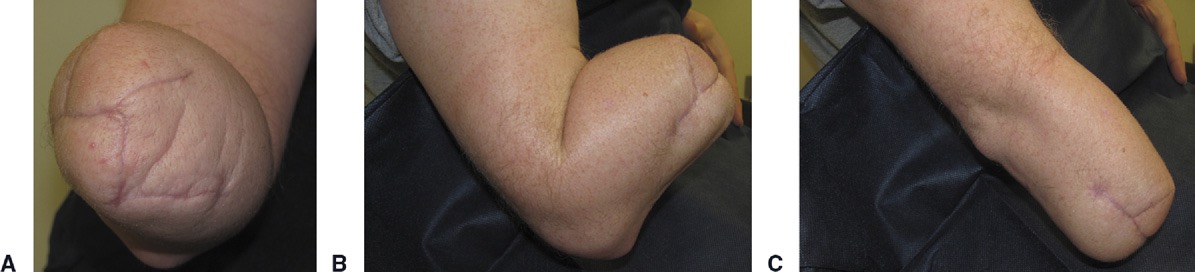 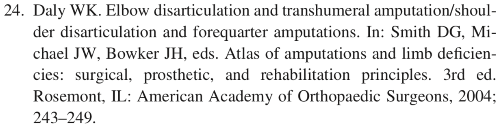 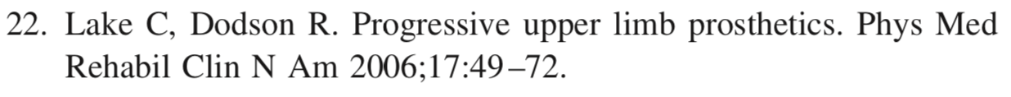 Elbow Disarticulation
Controversial level with pros and cons, need to discuss with patient

Pros – condyles provide rotational control of prosthesis 

Cons - Length makes fitting pre-made prosthetic elbow difficult without extending limb length
Photograph courtesy of Jeffrey Marchessault MD
Elbow Disarticulation
A – Failed attempt at replantation
B – Biceps, brachioradialis  provide coverage over cartilage
C – Leave flexor/extensor muscles attached for additional padding of distal end
D – Leave long posterior skin flap to rotate anteriorly over muscle
From:  Marchessault JA, McKay PL, Hammer WC. Management of upper limb amputations J Hand Surg Am. 2011;36A:1718-1726.
Above-Elbow Amputation
When the condyles cannot be preserved, amputation of the humerus 10cm proximal to the olecranon tip enables the use of all available prosthetics24

Allows fitting of a variety of passive, body-powered, myoelectric, and activity-specific elbows with adequate length to suspend and control the prosthesis
From:  Marchessault JA, McKay PL, Hammer WC. Management of upper limb amputations J Hand Surg Am. 2011;36A:1718-1726.
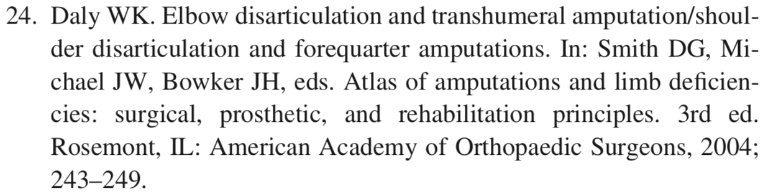 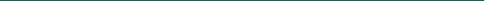 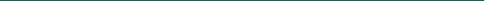 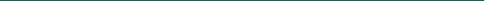 Above-Elbow Amputation
Rotational control of the prosthetic at this level can be aided by a Marquardt angulation osteotomy
Creates an angle of 70º to 110º at the distal humerus through a dorsal or volar osteotomy26
Straightening of the osteotomy over time has been seen in patients less than 16 years of age26
From: Pierrie AN, Gaston RG, Loeffler BJ. Current concepts in upper-extremity amputations.  J Hand Surg Am. 2018;43(7):657-667.
26. Neusel E, Traub M, Blasius A, Marquardt E. Results of humeral stump angulation osteotomy. Arch Orthop Trauma Surg 1997;116:263-265.
Above-Elbow Amputation
Preservation of shoulder function improves the amputee’s likelihood of prosthetic use25 because the shoulder girdle will stabilize the limb while in space

Transhumeral amputations should preserve at least 5-7 cm of the proximal humerus to maintain deltoid muscle function, improve prosthetic fit, and provide a more acceptable shoulder contour24
From:  Marchessault JA, McKay PL, Hammer WC. Management of upper limb amputations J Hand Surg Am. 2011;36A:1718-1726.
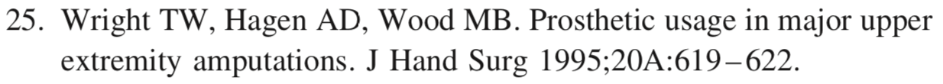 Surgical Complications
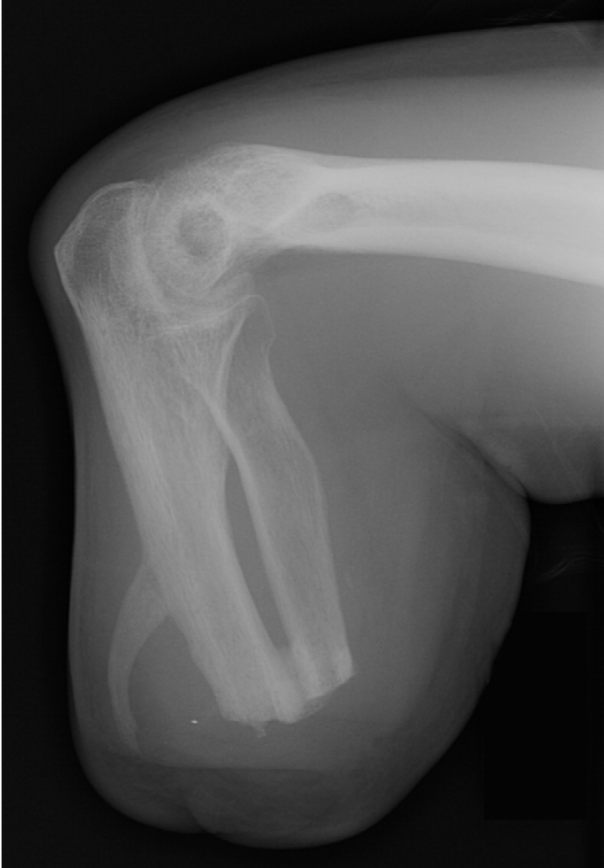 Causes for revision surgery in 42 of 100 combat upper limb amputees:30
Heterotopic ossification (HO) – most common
Infection
Painful neuromas
Scars
Joint contracture

HO can cause pain, interfering with prosthetic wear, and joint stiffness
Prophylactic radiation and NSAID adjunct treatments are not standardized34
From:  Marchessault JA, McKay PL, Hammer WC. Management of upper limb amputations J Hand Surg Am. 2011;36A:1718-1726.
34. Ring D, Jupiter JB. Operative release of anklyosis of the elbow due to heterotopic ossification. J Bone Joint Surg 2004;86A(Suppl 1):2-10.
30. Tintle SM, Baechler MF, Nanos GP, Forsberg JA, Potter BK. Operative complications following combat-related major upper extremity amputations. J Hand Surg 2010;35A(Suppl 1):S53-S54.
Surgical Complications
Neuroma.  Photograph courtesy of Jeffrey Marchessault MD
Neuroma formation/Phantom Pain

Any nerve lacerated with amputation can become painful
Many treatments, including resection, bury in muscle

Emerging techniques for decreasing Amputation Nerve Pain
Targeted Muscle Reinnervation (TMR)
Regenerative peripheral nerve interface (RPNI)
31. Pierrie SN, Gaston RG, Loeffler BJ Current concepts in upper-extremity amputations J Hand Surg Am. 2018;43(7):657-667. upper-extremity
32. Preemptive Treatment of Phantom andResidual Limb Pain with Targeted Muscle Reinnervation at the Time of Major Limb Amputation . J Am Coll Surg 2019;228:217e226.
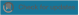 Targeted muscle reinnervation (TMR)
Nerve transfer/Rerouting decreases pain, provides intuitive myoelectric control
Initially used for proximal arm amputations, now transradial level too31
Decreases neuroma pain and amputation pain
Emerging evidence for prophylactic TMR32
Amputation tips allowing for TMR: 
Avoid aggressive traction neurectomy so nerves have enough length for transfer
Bury nerve ends into muscle for later
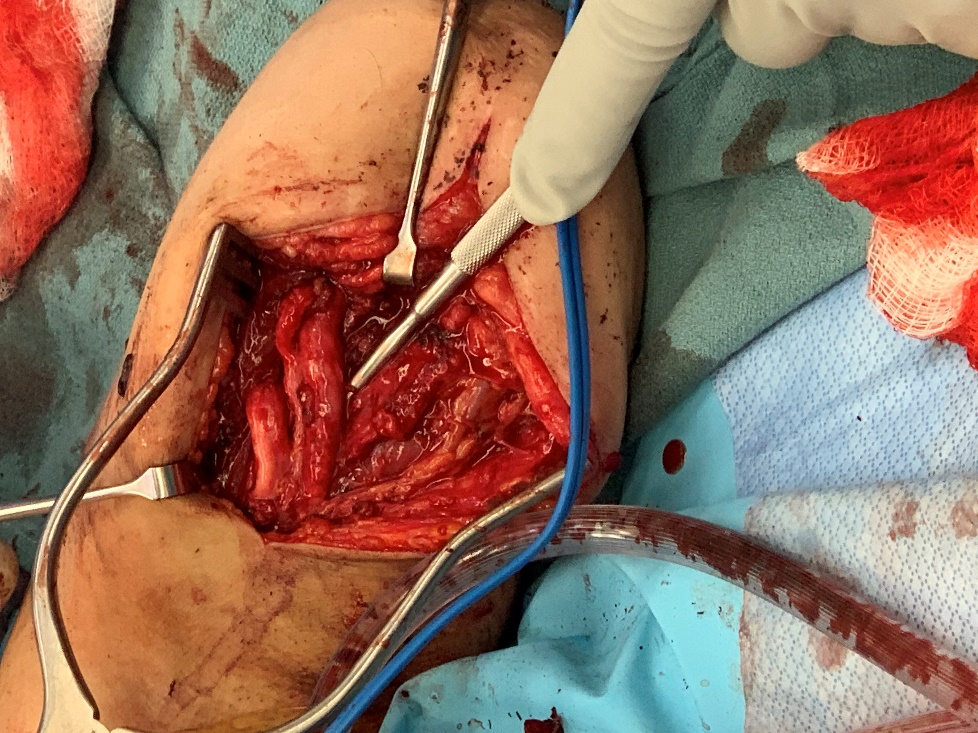 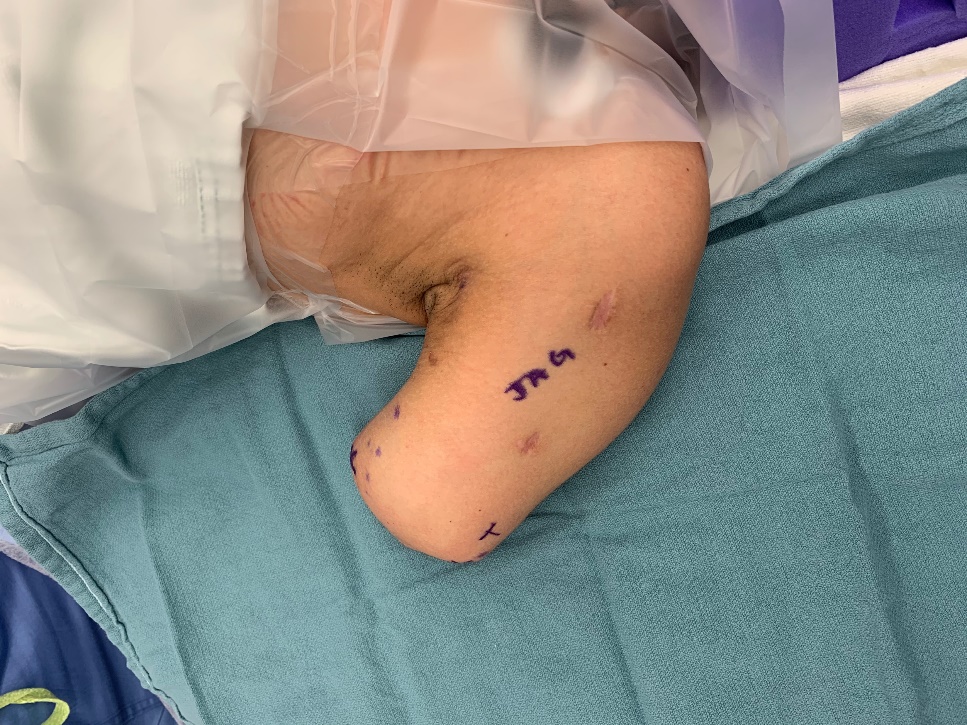 TMR intraop.  Photograph Courtesy of Jackie Geissler, MD.
33. Kuiken, Barlow, Hargrove, Dumanian.  Tech Orthop. 2017 June ; 32(2): 109–116. 
Targeted Muscle Reinnervation for the Upper and Lower Extremity.
32. Preemptive Treatment of Phantom andResidual Limb Pain with Targeted Muscle Reinnervation at the Time of Major Limb Amputation . J Am Coll Surg 2019;228:217e226.
Psychological Considerations
94% patients with severe hand injury report signs/symptoms of PTSD32 – don’t ignore it
PTSD is most common disabling non-amputation diagnosis in military amputees33
Surgeon should:
Be hopeful, informative about amputation
Recognize need for mental health consultation for PTSD, depression with persistent/chronic pain
Photograph courtesy of Jeffrey Marchessault MD
34. Grunnert BK, Smith CJ, Devine CA, et al. Early psychological aspects of severe hand injury . J Hand Surg Br 1988;13:177-180.
35. Tennent DJ, Wenke JC, Rivera JC, Krueger CA. Characterization and outcomes of upper extremity amputations. Injury. 2014;45:965-969.
UE Amputation Summary
Upper limb amputation is the final result when surgical salvage is not possible

Preserving bony length, as well as shoulder/elbow function, improves the successful use of a prosthesis by the patient and can be accomplished with a multitude of techniques

The ULTIMATE goal of amputation surgery is to:
Provide a sensate residual limb that can best interact with the patient’s environment with and without a prosthesis
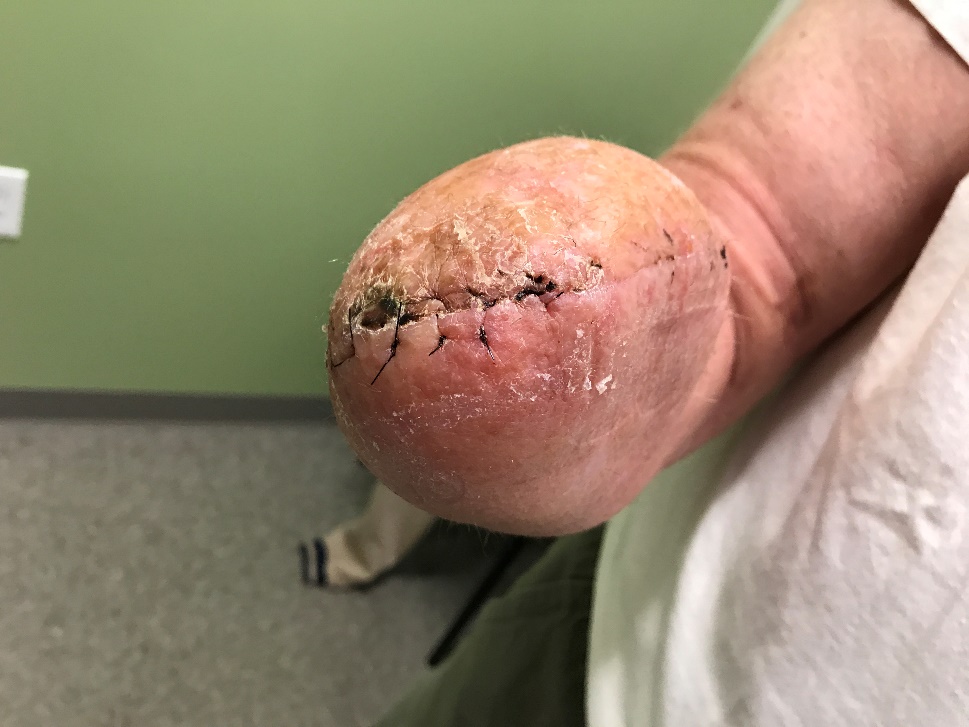 Photographs courtesy of Jeffrey Marchessault MD
Other References
Marchessault, Jeffrey A., Patricia L. McKay, and Warren C. Hammert. "Management of upper limb amputations." The Journal of hand surgery 36.10 (2011): 1718-1726.